¿DÓNDE  DEPOSITAR  TUS
DATOS  DE  INVESTIGACIÓN?
REPOSITORIOS INSTITUCIONALES
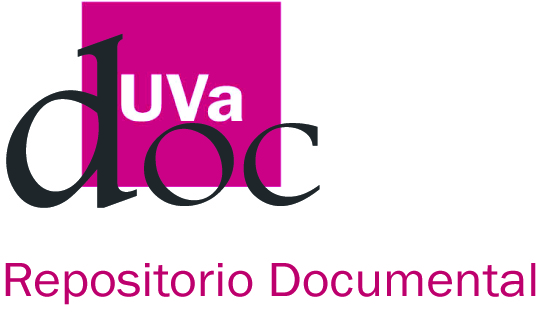 EN REPOSITORIOS
DE CONFIANZA
REPOSITORIOS TEMÁTICOS
VENTAJAS
Asignan identificadores persistentes: DOI, Handle.
Cumplen con los requisitos de la Ley de la Ciencia, 
   la LOSU y la ANECA.
Permiten describir los datos de forma completa. 
Protegen la integridad de los datos.
Salvaguardan los derechos de acceso.
Usan licencias abiertas (por ejemplo, Creative Commons).
Aseguran la preservación de los datos.
Adaptado de: Bernal, Isabel (2023). Buenas prácticas en repositorios de datos.
Más información:    repositorio@uva.es
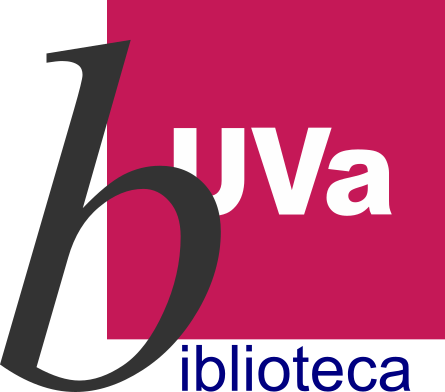 ¿REPOSITORIOS   DE   DATOS
DE  INVESTIGACIÓN  CONFIABLES?
INSTITUCIONALES O TEMÁTICOS
Siempre que cumpla con estos requisitos mínimos:
Acepte datos y metadatos según criterios definidos para garantizar la relevancia y la comprensión de los datos.
Permita a las personas usuarias descubrir los datos y hacer referencia a ellos de forma persistente mediante una citación adecuada.
Garantice, en la medida de lo posible, que los datos se creen, se conserven, se acceda a ellos y se utilicen de conformidad con las normas disciplinarias y éticas.
Garantice el acceso continuo, la integridad y autenticidad de los datos y su preservación.
Utilice licencias de uso Creative Commons.
Asigne identificadores persistentes: DOI, Handle.
Adaptado de: Bernal, Isabel (2023). Buenas prácticas en repositorios de datos.
Más información : repositorio@uva.es
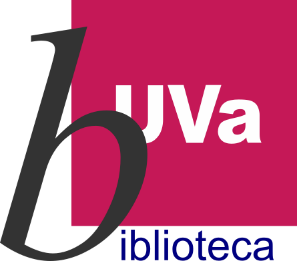